Disaggregated methodology in Multi-die SoC– A Server SoC Case Study
Rohit Kumar Sinha, Intel India
© Accellera Systems Initiative
1
MOTIVATION: Disaggregation in Multi-die SoC
With growing power, performance, cost, and form factor challenges, traditional monolithic solutions don’t work
To handle such challenges, one such approach is “disaggregation”, in which a design is broken into several “chiplets” which are connected using specialized die-to-die (D2D) IPs. 
Need a framework to create, optimize, edit, and manage interconnects for disaggregated systems
Server-SoCA is a multi-chiplet product with the compute die and base die being manufactured separately but connected on the platform through advanced packaging techniques
Paper talks about the challenges associated with Server SoCs which includes multi-die chiplets and how to we handle multi-die voltage domain crossing, metastability and connectivity challenges
© Accellera Systems Initiative
2
Disaggregation Methodology Classification
Die-Die Interconnects
	Interconnects between stacked die that enable vertical interconnects between
	multiple die in a 3-D stack. Die-Die interconnects created using -
				Wafer-to-Wafer attach process
				Die-to-Wafer attach process
				Die-Die attach process
On-package Die-Die Interconnects
	 For ex-2D and Enhanced-2D Interconnects: 	Interconnects between die within the package that 	enable lateral connections. 
Die-to-Package Interconnects
	 Interconnects between the die and the package, typically known FLI
Within-Package Interconnects
	Interconnects within the package that enable lateral connections between
	two nodes or electrodes. Scaling projections of within-package interconnects are not 	discussed in this chapter.
 Package-to-Board Interconnects
	 Interconnects between the package and the next level, which is typically the 	motherboard, are referred to as the second level interconnect (SLI)
© Accellera Systems Initiative
3
DISAGGREGATION PACKAGING OPTIONS
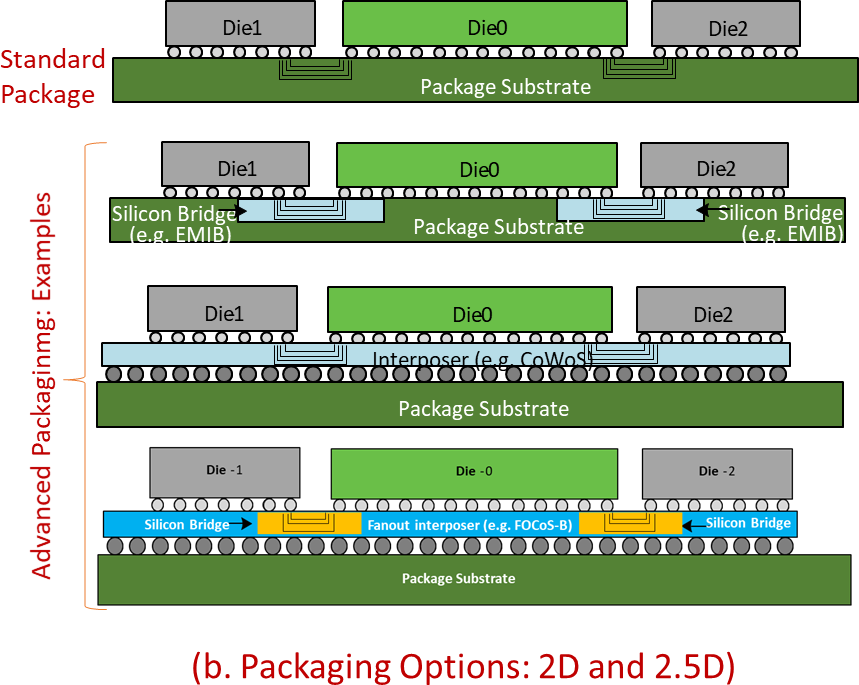 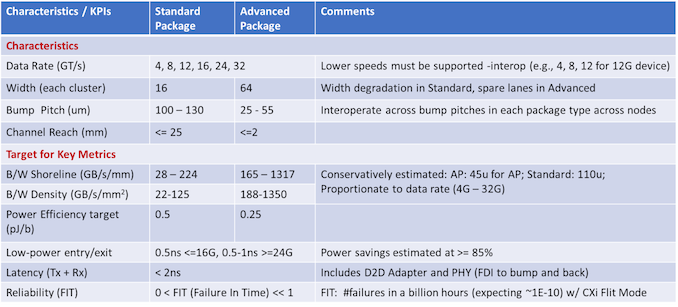 Source : https://www.anandtech.com/show/17288/universal-chiplet-interconnect-express-ucie-announced-setting-standards-for-the-chiplet-ecosystem
© Accellera Systems Initiative
4
Disaggregation FLOW
© Accellera Systems Initiative
5
Disaggregation Nomenclature
© Accellera Systems Initiative
6
Disaggregation Tool Frameqwowrk
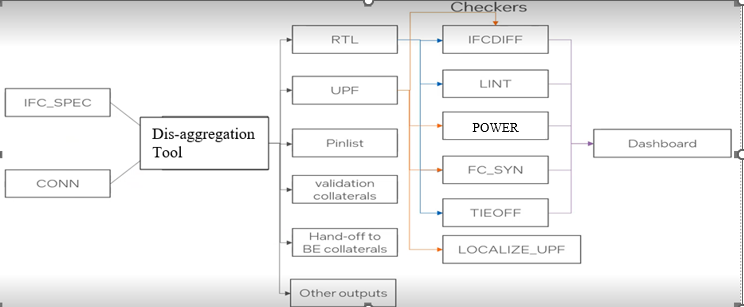 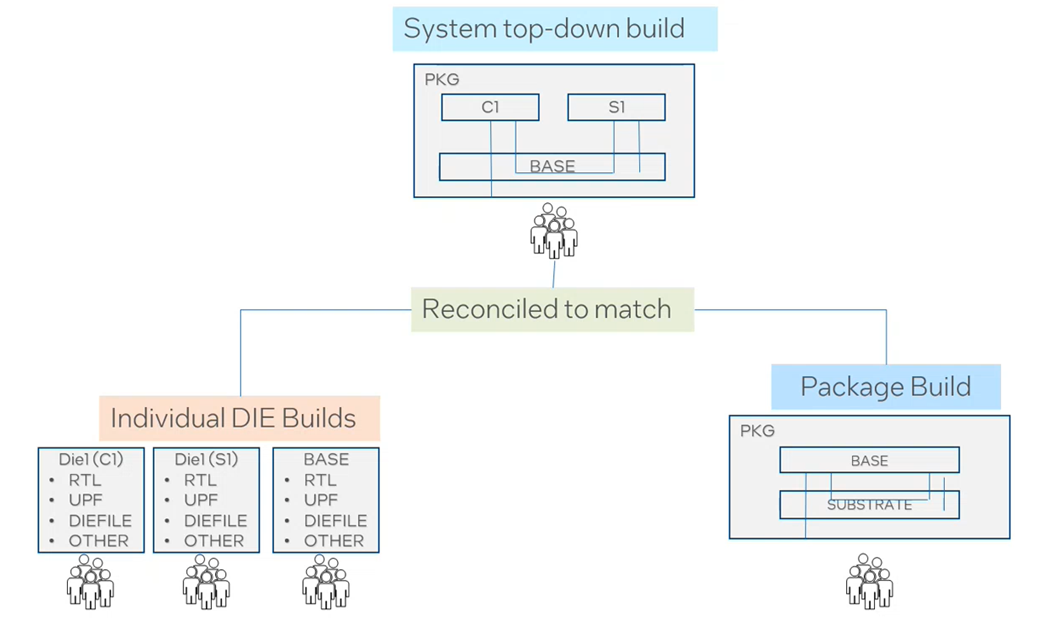 The flow requires 2 main inputs –
standard chiplet interfaces
system description and interconnection using high-level language instructions
© Accellera Systems Initiative
7
Server SoCA – MutiChiplet Solution
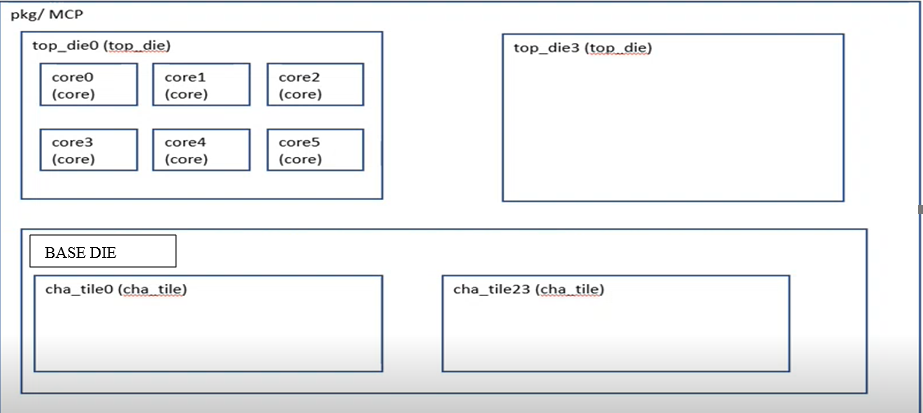 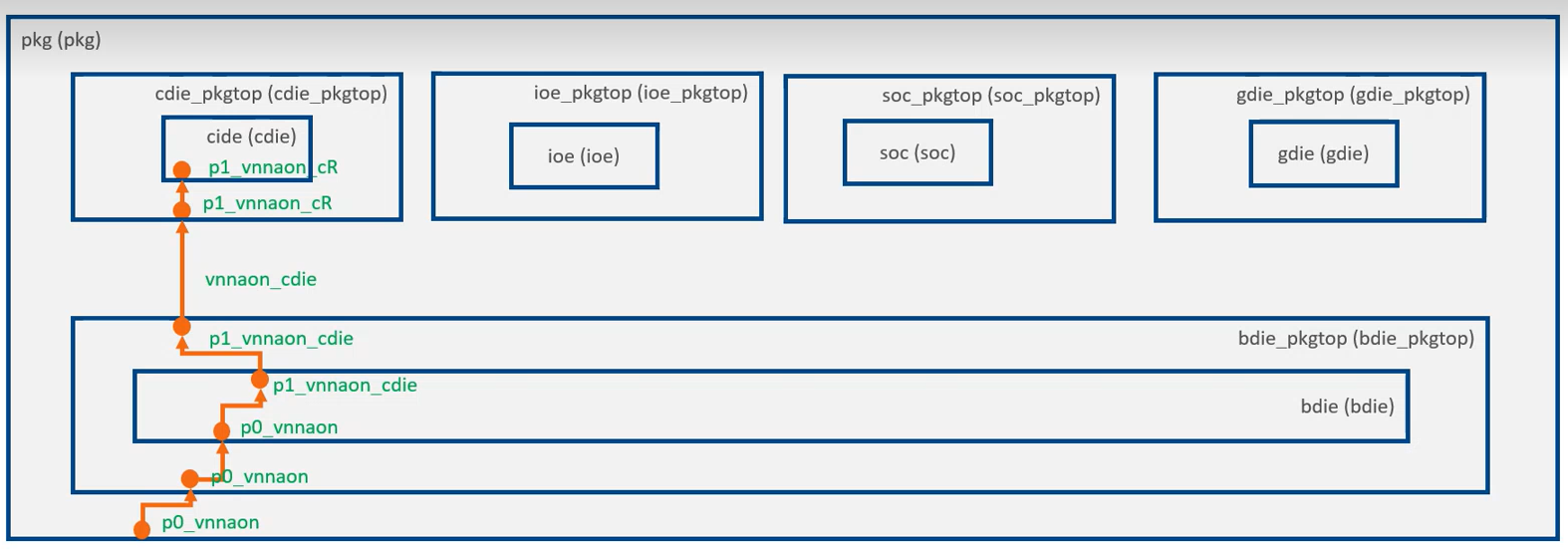 © Accellera Systems Initiative
8
Results: Disaggregation Flow
Die-to-Die (D2D) and Die-to-Package (D2P) connectivity
User Defined ports names at Die interface (due to back port)
Python Connectivity Files
Checkers –LINT, Low Power, IFCDIFF, FC_SYN, SPA_COMPARE, Localize UPF, pkgball ports checker, top/ bottom side port checks, PROBE checks
Reports - Tieoff, Pinlist.xlsx, Web Dashboard
Outputs – RTL, UPF, Handoff to Backend collateral, Alias RTL for validation
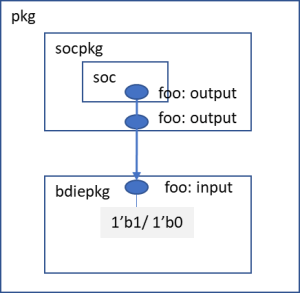 TieOffs that are caught during the package level connectivity validation and using the disaggregation tool, it can be identified at the front end level itself.
© Accellera Systems Initiative
9
CONCLUSION: Disaggregation in Multi-die SoC
The execution of the first generation of server disaggregation project has been full of challenges concerning FDI design deliverable schedule and quality due to the IP widespread across multiple chiplets. The new methodology resulted in the below advantages over traditional excel based connectivity validation

Utilization of standard interfaces and high-level primitives for chiplet interconnect creation (IMPACT: 6X ↓ in # of lines of code)
 Provision of robust automation and a dashboard (RESULT: 3X ↓ # of Iterations between Front-End & Back-End Teams)
Enablement of easy-to-create reusable interfaces for creating product configurations (IMPACT: 4X ↓ net-net engineering effort)
Provision of an end-to-end methodology for cross-disciplinary teams to optimize their workflow
© Accellera Systems Initiative
10
Questions
Finalize slide set with questions slide
© Accellera Systems Initiative
11